Многофункциональный центр для НКО – 
Центр сопровождения НКО
ДЕНЬ
КАЧЕСТВА
НКО
Николаева Елена Сергеевна, директор

АНО «Центр сопровождения НКО Псковской области»
8 НОЯБРЯ 2022
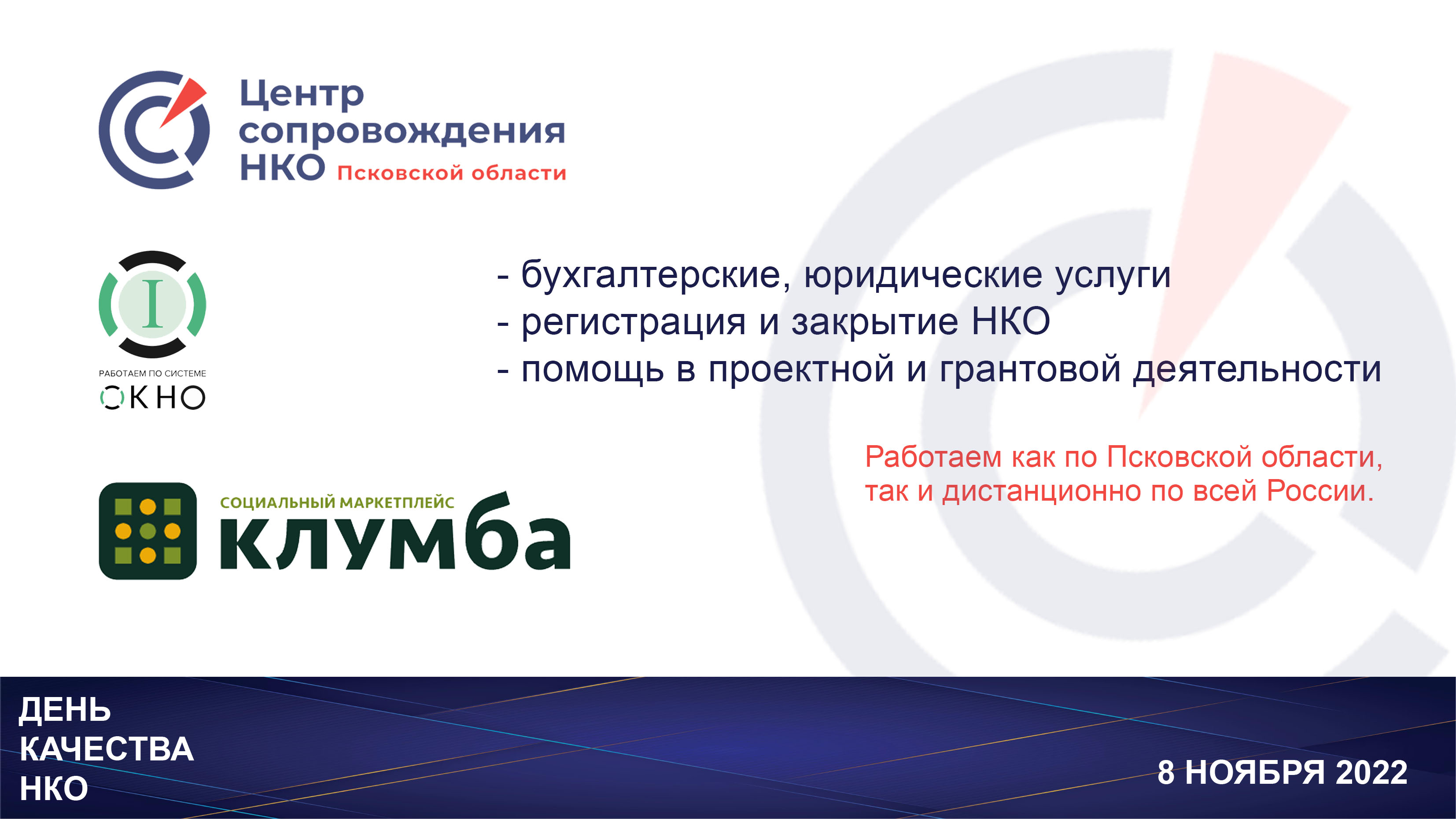 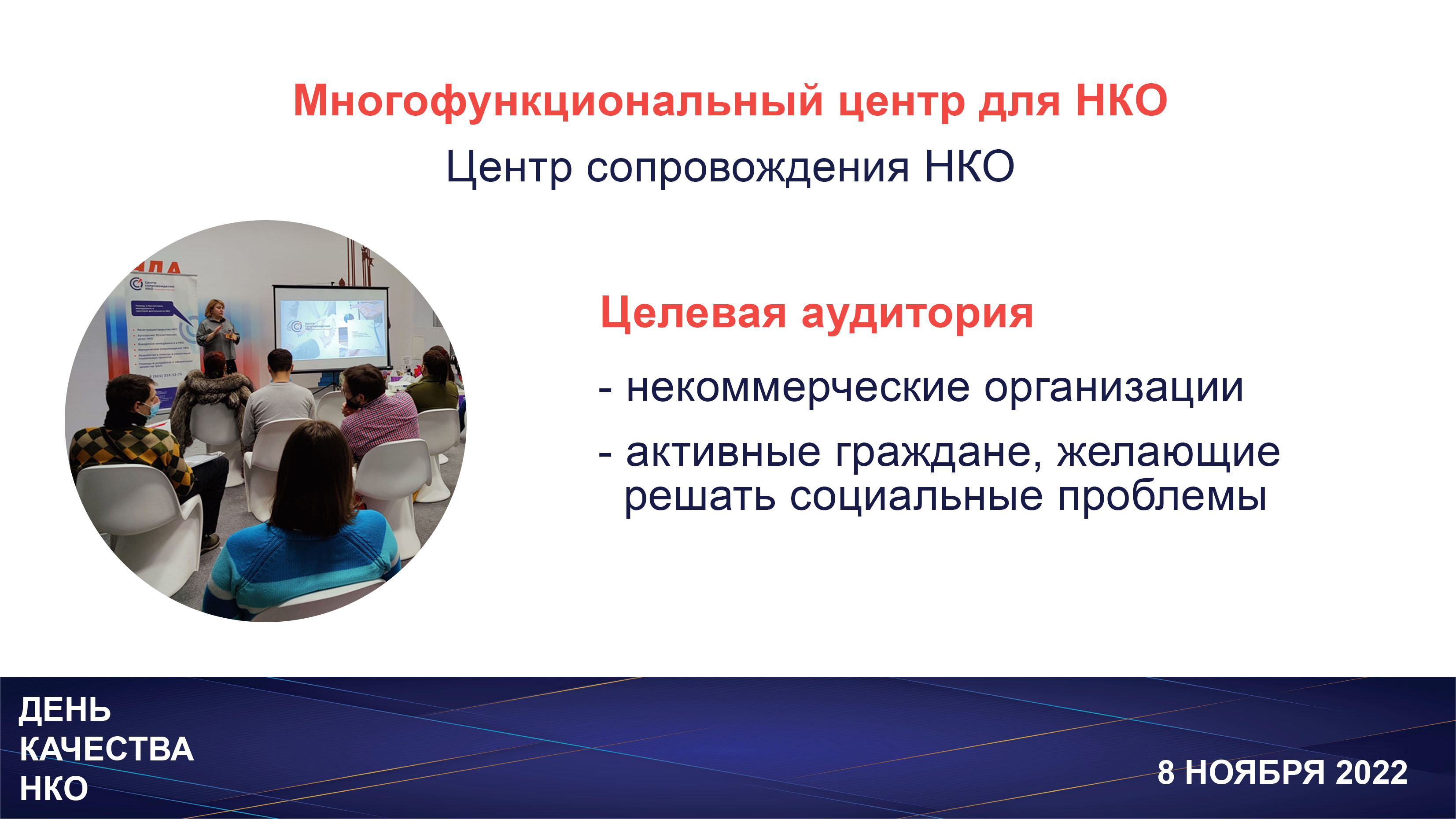 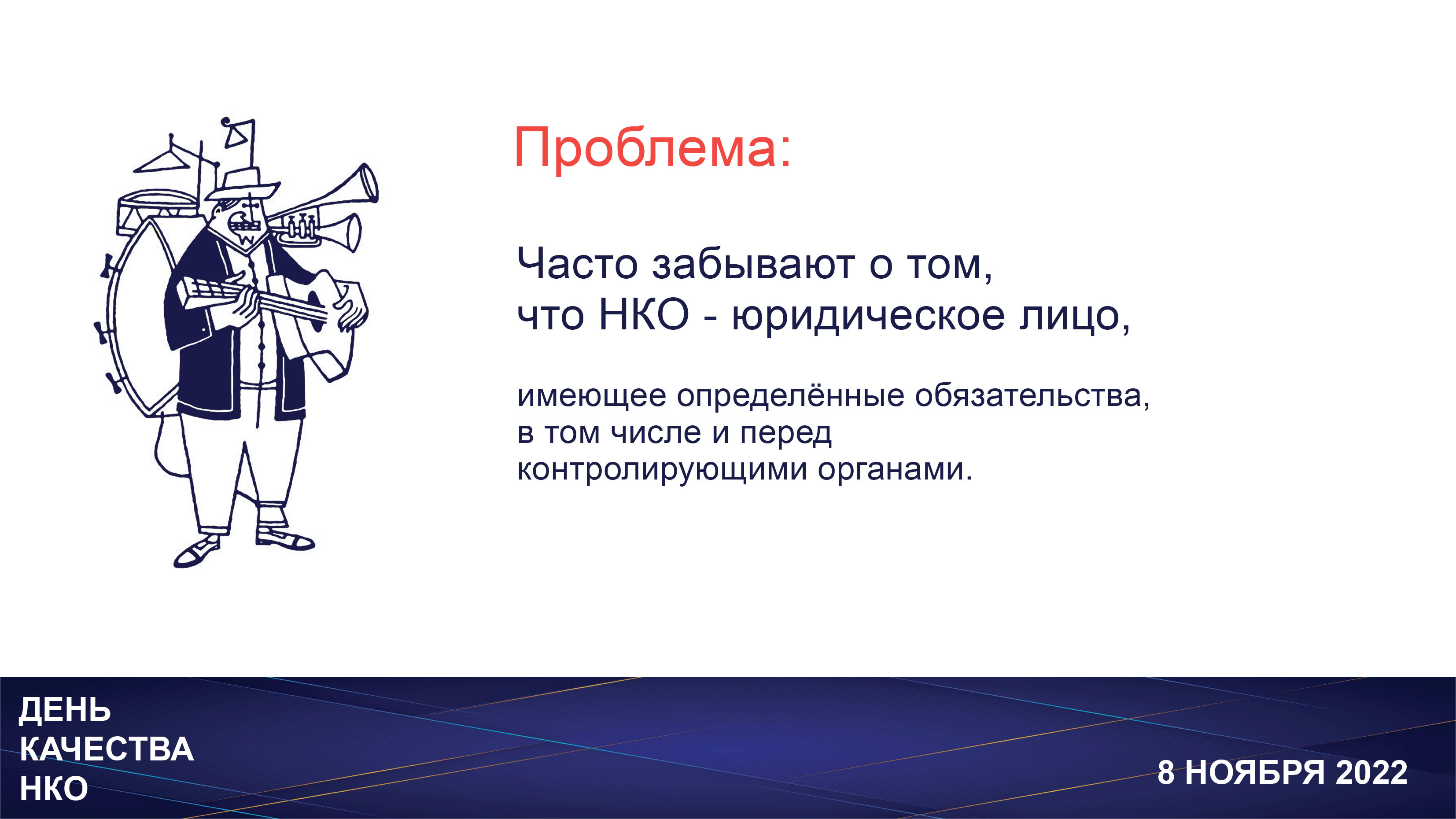 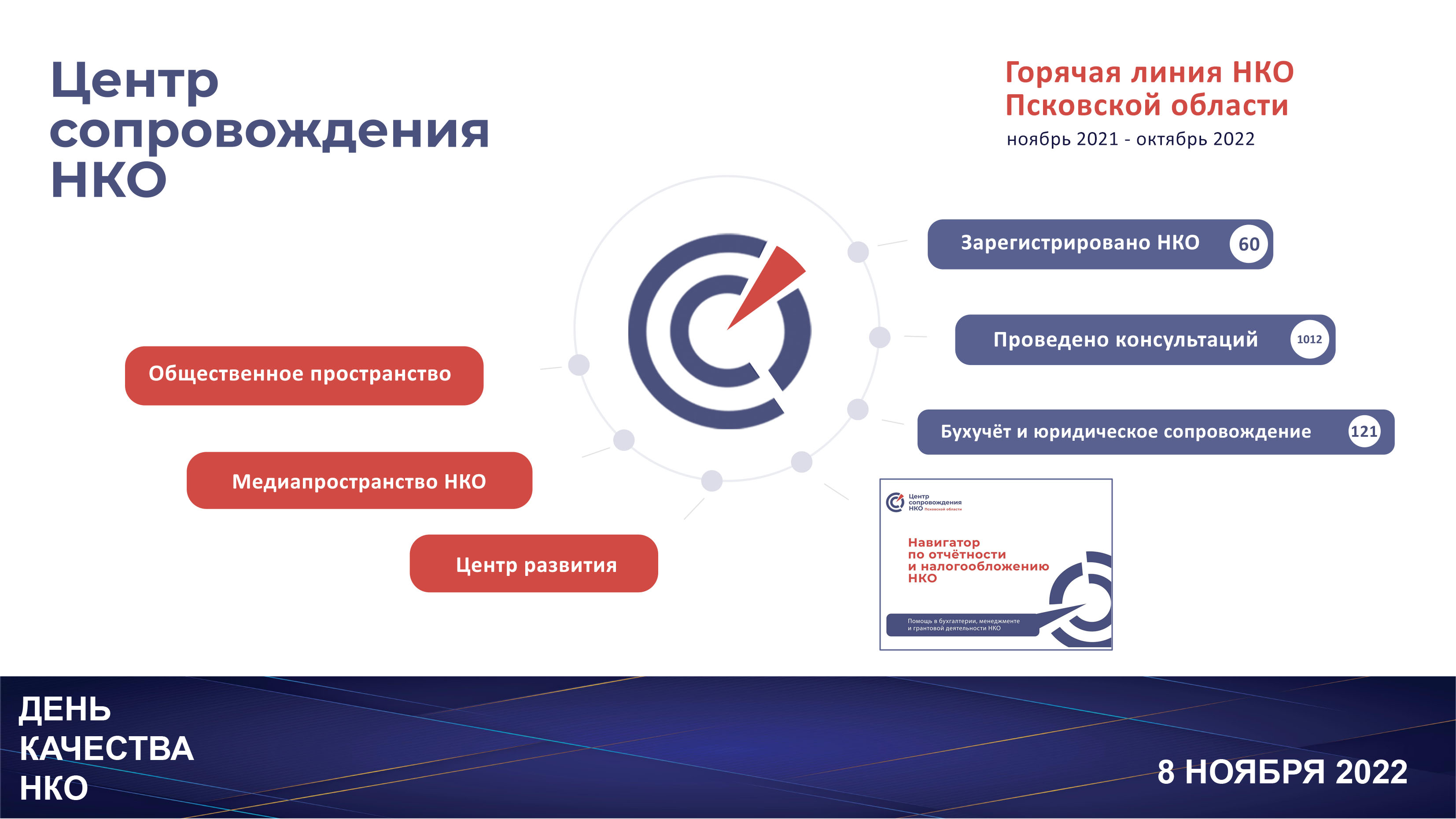 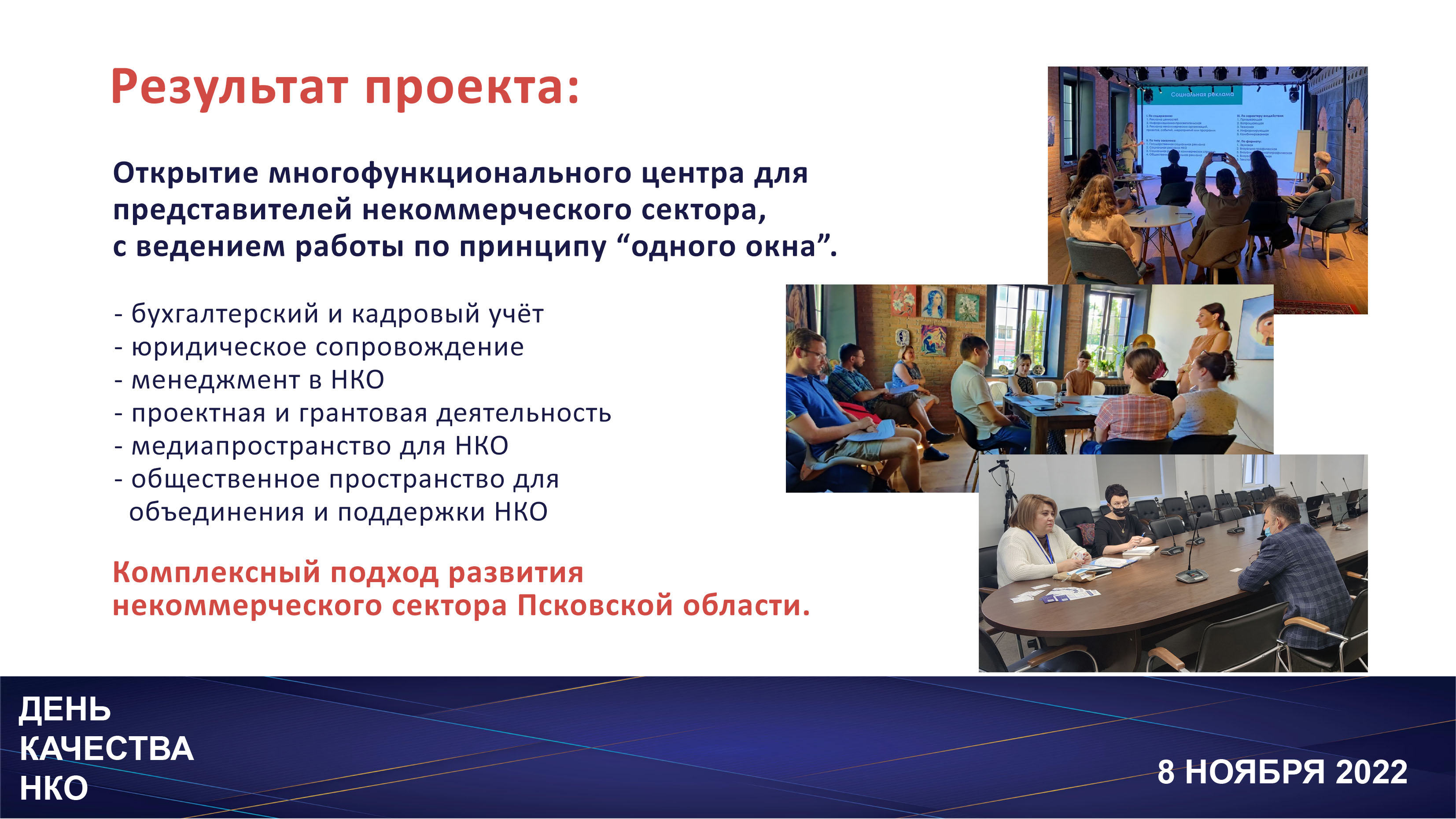 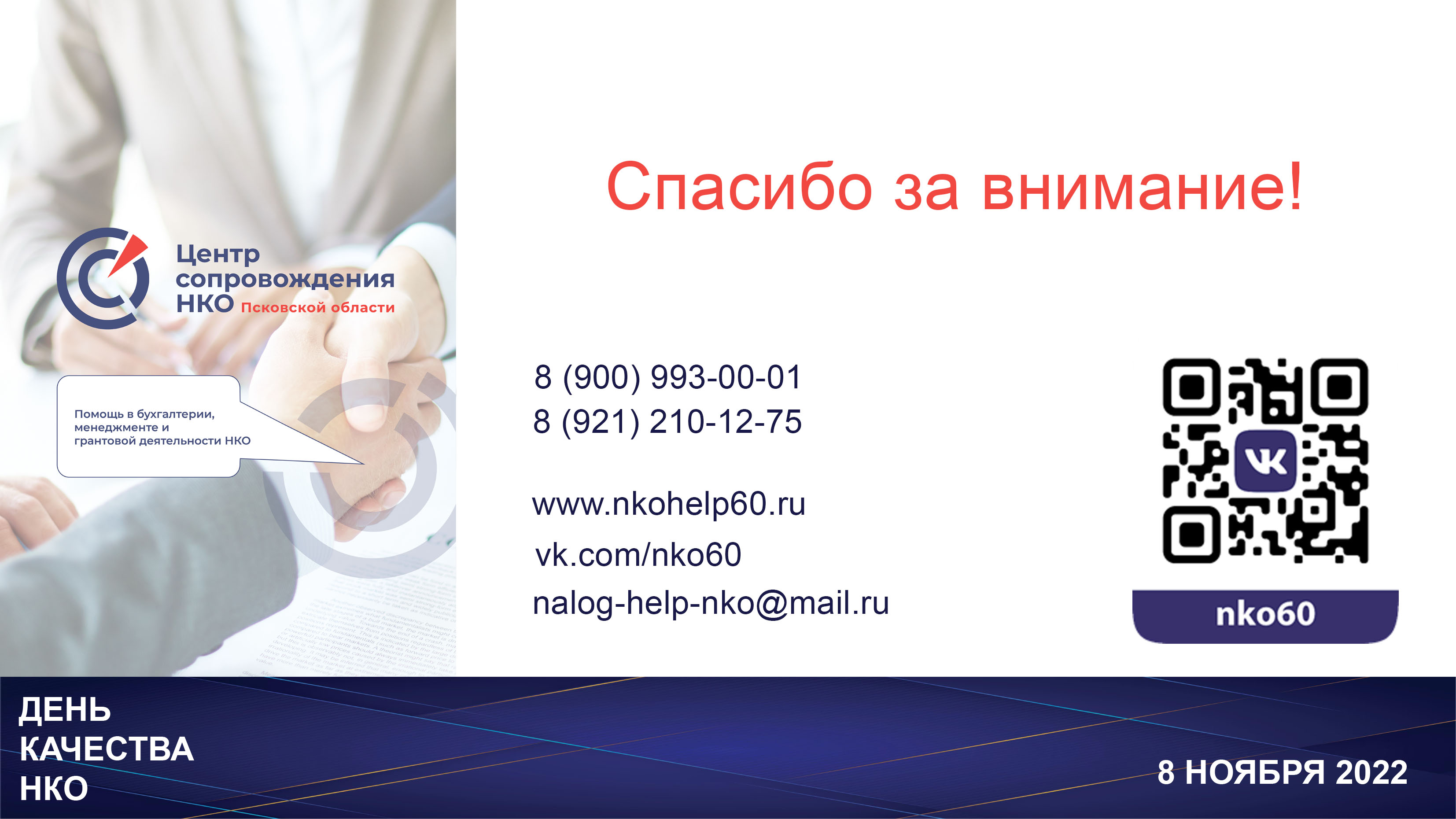